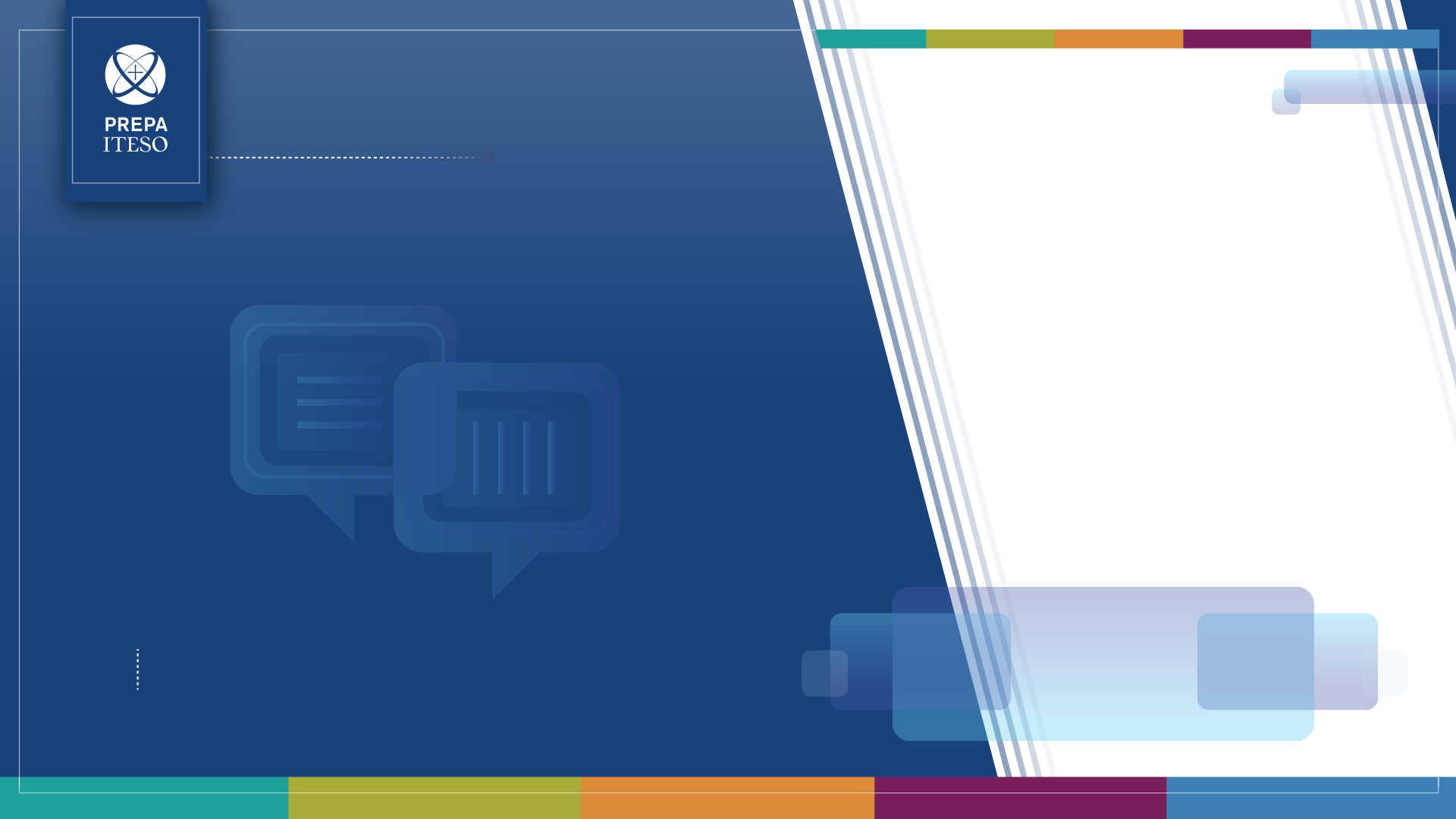 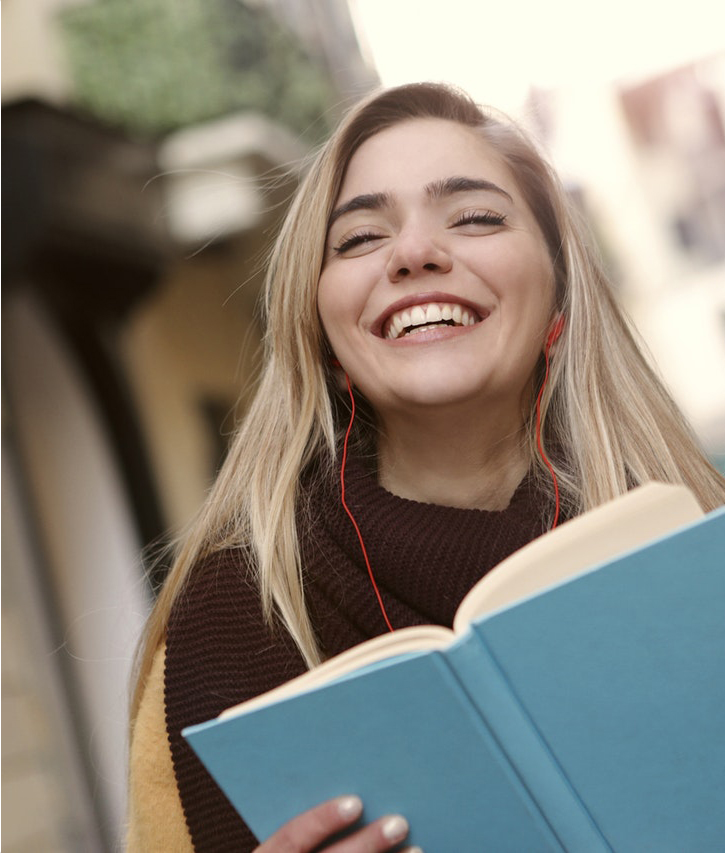 Asignatura
Ciclo o periodo
Título del tema
Sub título
Nombre del profesor
Índice corto
1 	Tema número uno
2 	Tema número dos
3 	Tema número tres
4 	Tema número cuatro
5 	Tema número cinco
6 	Tema número seis
7 	Tema número siete
8 	Tema número ocho
Índice largo
1 	Tema número uno
2 	Tema número dos
3 	Tema número tres
4 	Tema número cuatro
5 	Tema número cinco
6 	Tema número seis
7 	Tema número siete
8 	Tema número ocho
9 	Tema número nueve
10 	Tema número diez
11 	Tema número once
12 	Tema número doce
13 	Tema número trece
14 	Tema número catorce
15 	Tema número quince
16 	Tema número dieciseis
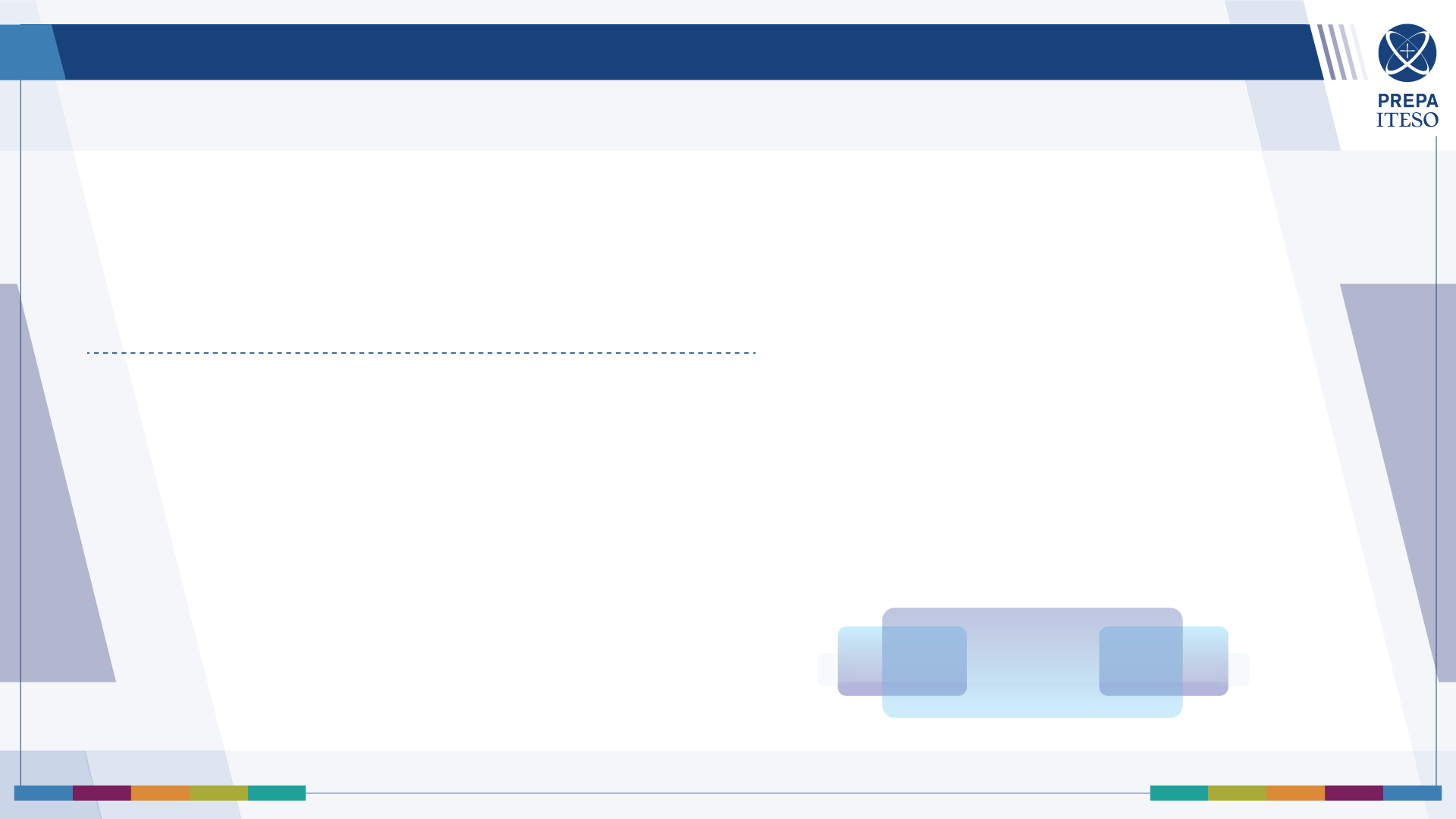 Capítulo 1
Título del capítulo
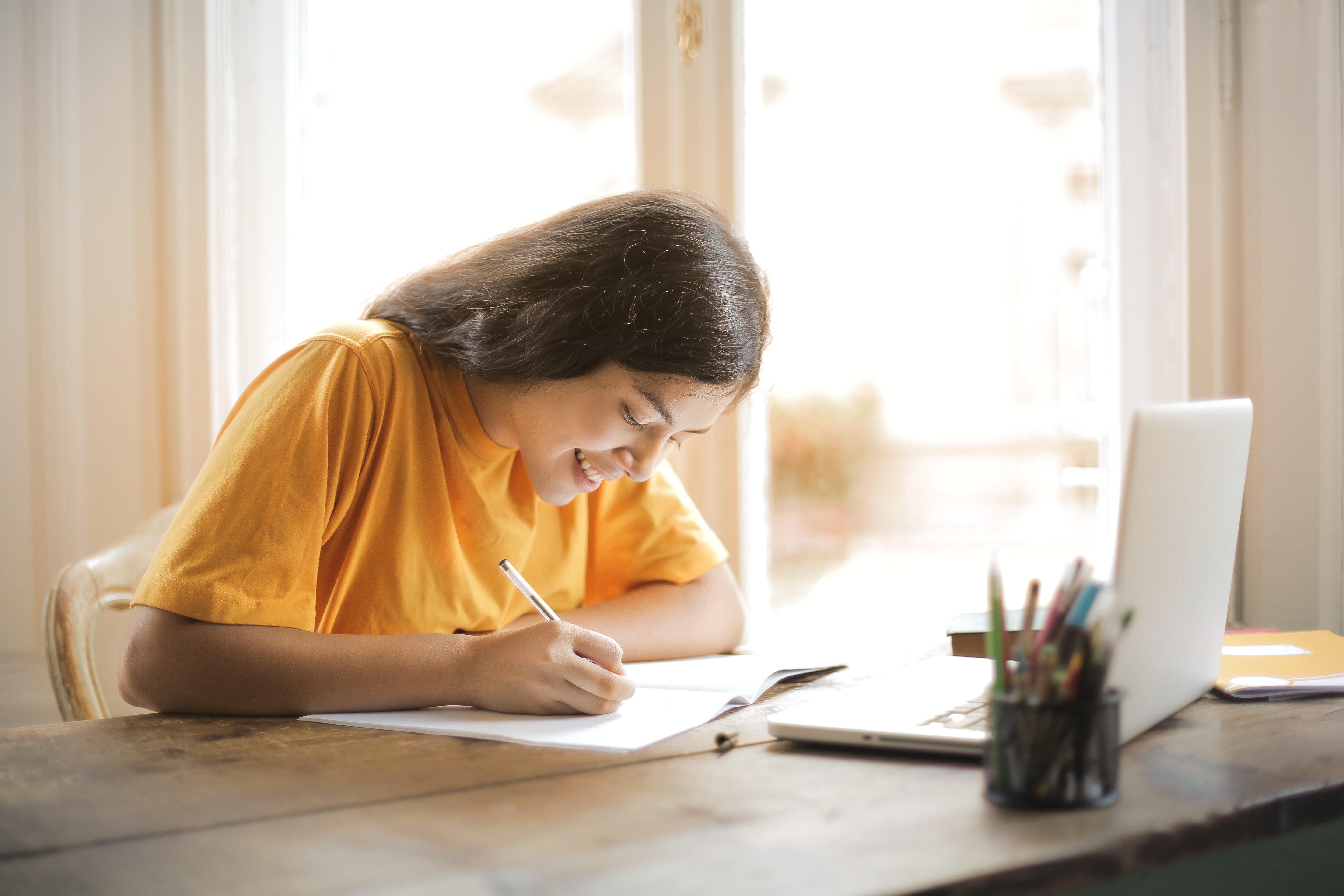 Sub título
Introducción Lorem ipsum dolor sit amet, consectetur adipiscing elit. Curabitur rutrum ligula quis sapien tincidunt, non convallis enim ultricies. Curabitur fringilla nunc quis felis rutrum mollis.
Objetivo general / Unidad 1
Objetivo general
Objetivo general consectetur adipiscing elit. Curabitur rutrum ligula quis sapien tincidunt, non convallis
Objetivos / Unidad 1
Objetivos particulares
Lorem ipsum dolor sit amet, consectetur adipiscing elit. Curabitur rutrum ligula quis sapien tincidunt.
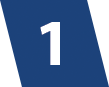 Lorem ipsum dolor sit amet, consectetur adipiscing elit. Curabitur rutrum ligula quis sapien tincidunt.
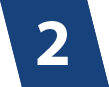 Lorem ipsum dolor sit amet, consectetur adipiscing elit. Curabitur rutrum ligula quis sapien tincidunt.
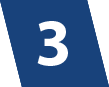 Objetivos / Unidad 1
Objetivos particulares
Lorem ipsum dolor sit amet, consectetur adipiscing elit. Curabitur rutrum ligula quis sapien tincidunt.
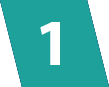 Lorem ipsum dolor sit amet, consectetur adipiscing elit. Curabitur rutrum ligula quis sapien tincidunt.
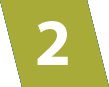 Lorem ipsum dolor sit amet, consectetur adipiscing elit. Curabitur rutrum ligula quis sapien tincidunt.
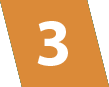 Lorem ipsum dolor sit amet, consectetur adipiscing elit. Curabitur rutrum ligula quis sapien tincidunt.
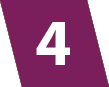 Lorem ipsum dolor sit amet, consectetur adipiscing elit. Curabitur rutrum ligula quis sapien tincidunt.
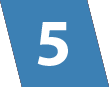 Unidad o tema
Subtítulo para texto regular
Lorem ipsum dolor sit amet, consectetur adipiscing elit. Curabitur rutrum ligula quis sapien tincidunt, non convallis enim ultricies. Curabitur fringilla nunc quis felis rutrum mollis. Morbi pellentesque congue metus ut consequat. Nulla vulputate sollicitudin nunc, quis blandit mi. Sed vestibulum orci ut massa posuere, in molestie elit porta. Sed dignissim mi vitae quam iaculis, at vehicula libero lobortis. Aenean vel purus nisl. Aliquam blandit suscipit massa quis accumsan. Vestibulum eget sapien at quam bibendum accumsan. Donec eu tincidunt justo.
Título
Subtítulo para texto regular
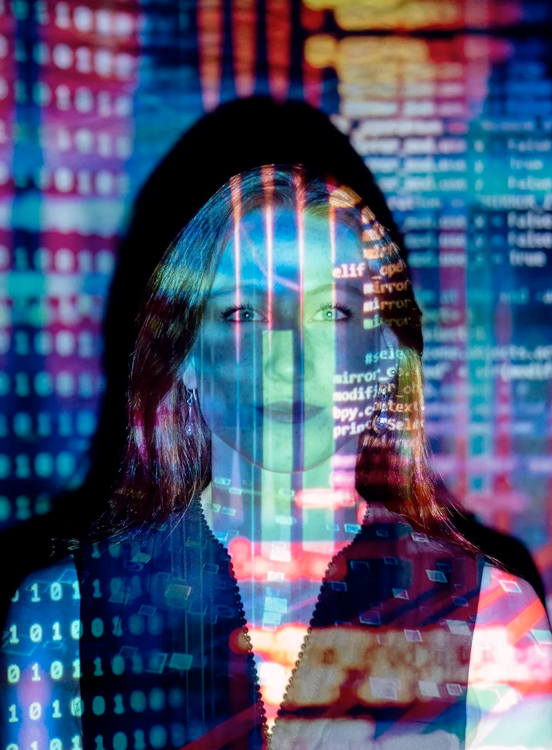 Lorem ipsum dolor sit amet, consectetur adipiscing elit. Curabitur rutrum ligula quis sapien tincidunt, non convallis enim ultricies. Curabitur fringilla nunc quis felis rutrum mollis. Morbi pellentesque congue metus ut consequat. Nulla vulputate sollicitudin nunc, quis blandit mi. Sed vestibulum orci ut massa posuere, in molestie elit porta. Sed dignissim mi vitae quam iaculis, at vehicula libero lobortis. Aenean vel purus nisl.
Pié de foto pié de foto pié de foto.
Autor de la frase
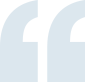 Frase célebre, inspiradora o relavante para los estudiantes
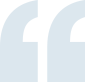 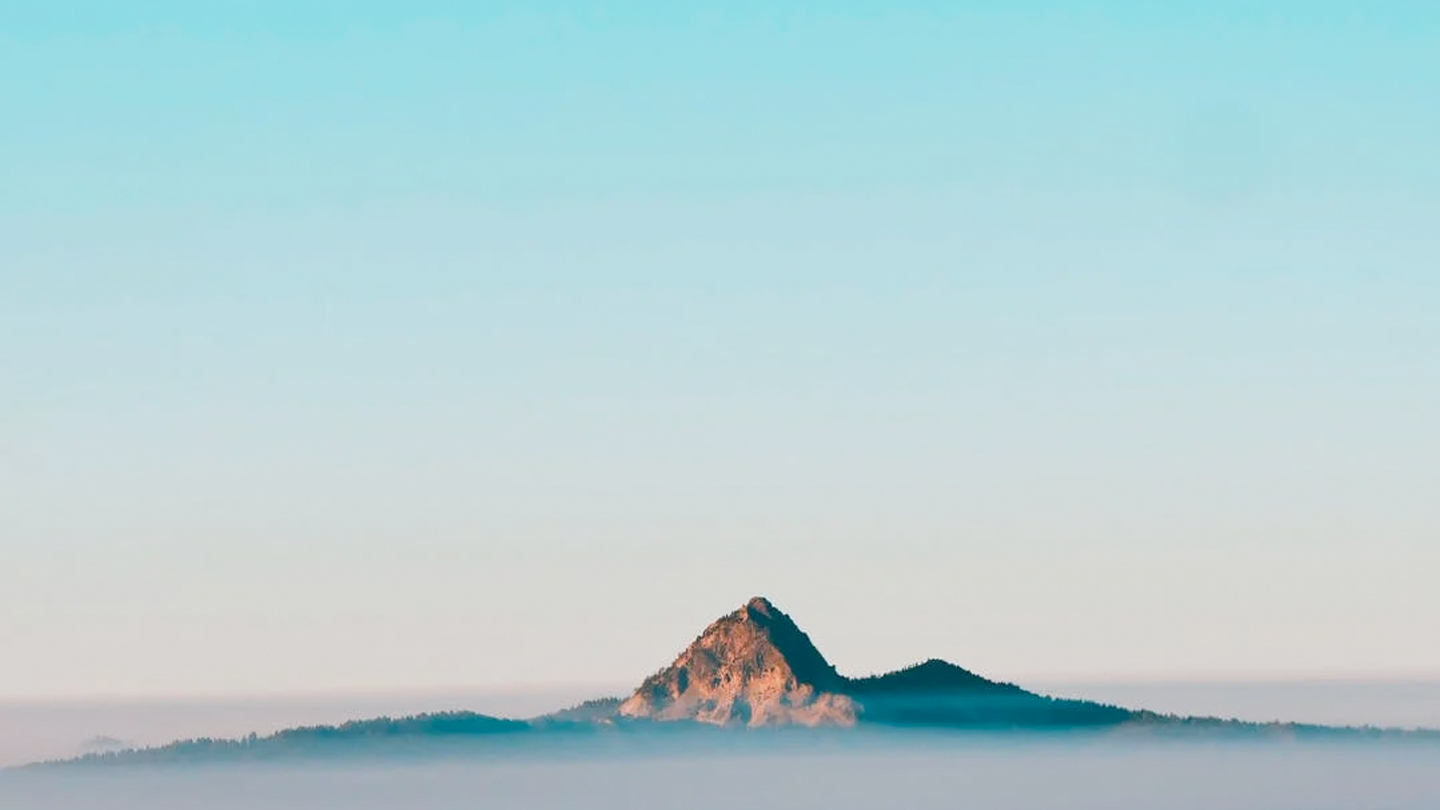 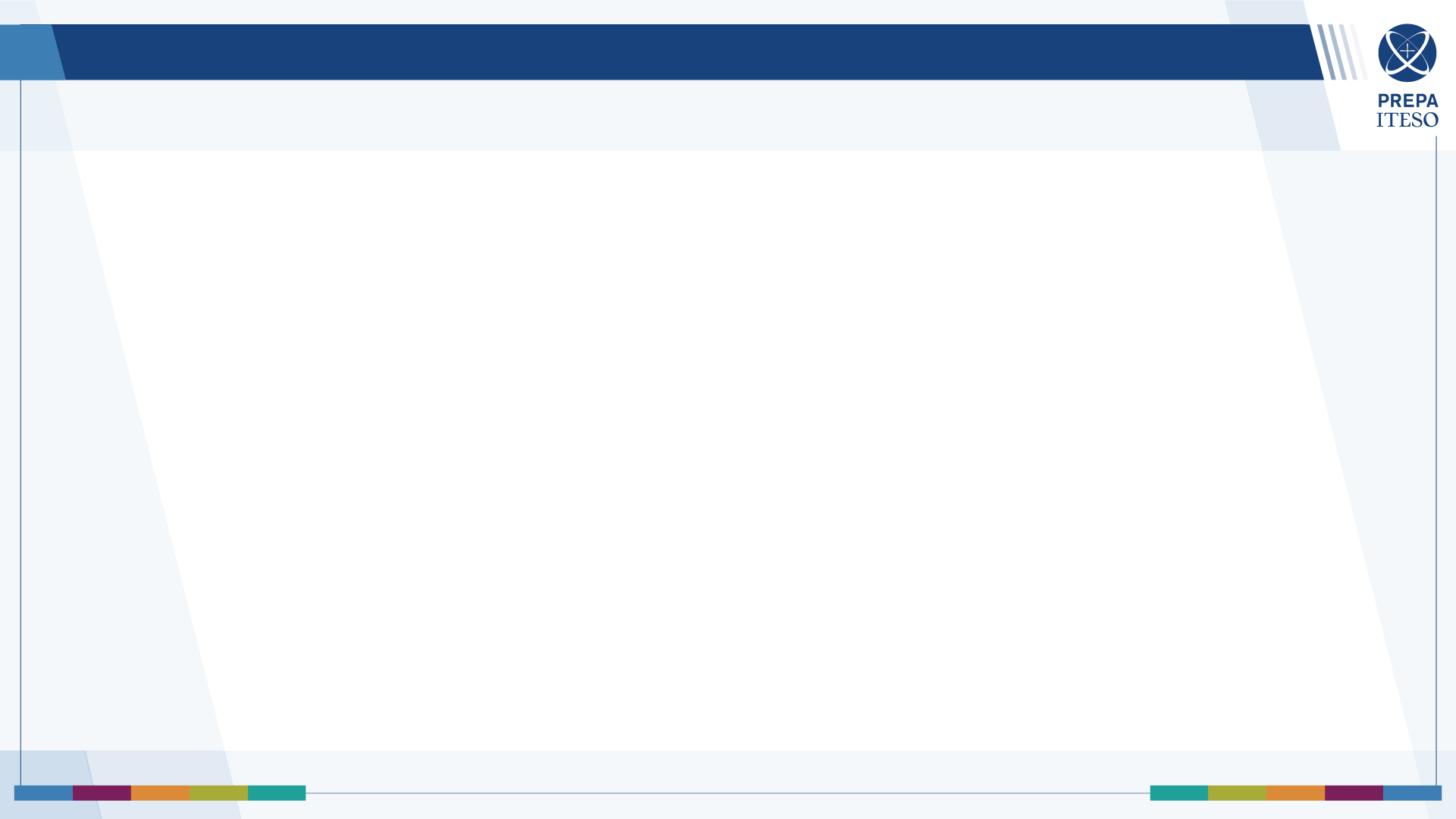 Autor de la frase
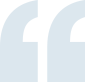 Frase célebre, inspiradora o relavante para los estudiantes
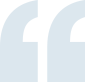 Galería
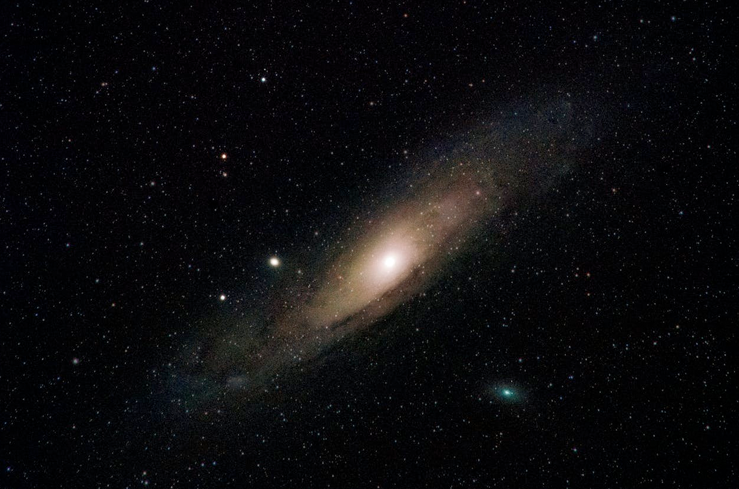 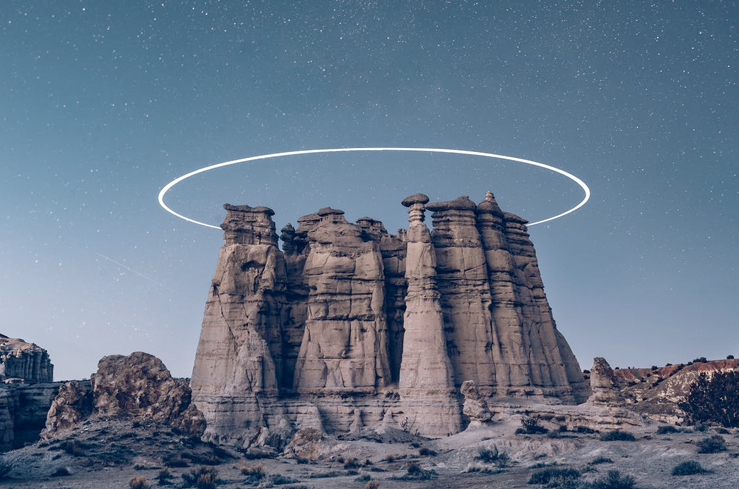 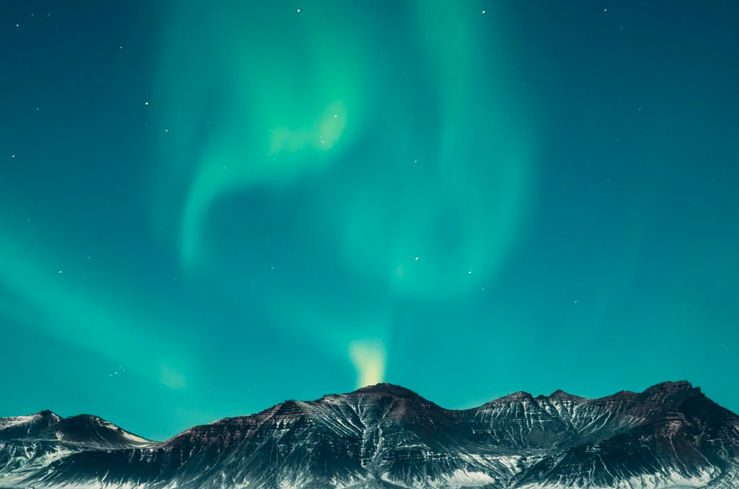 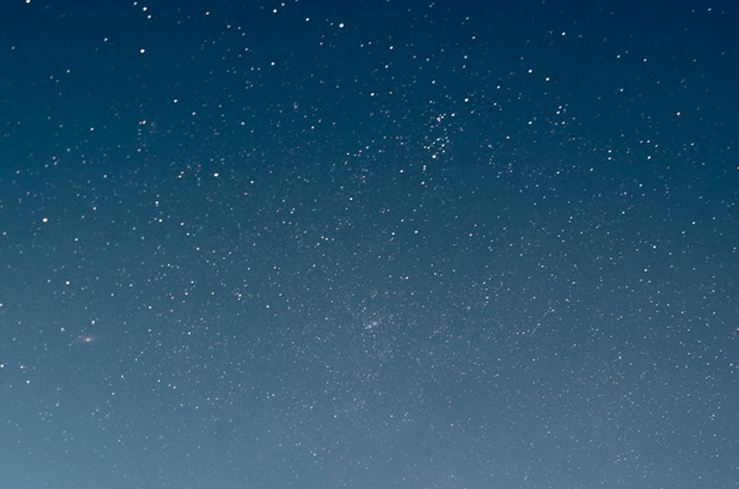 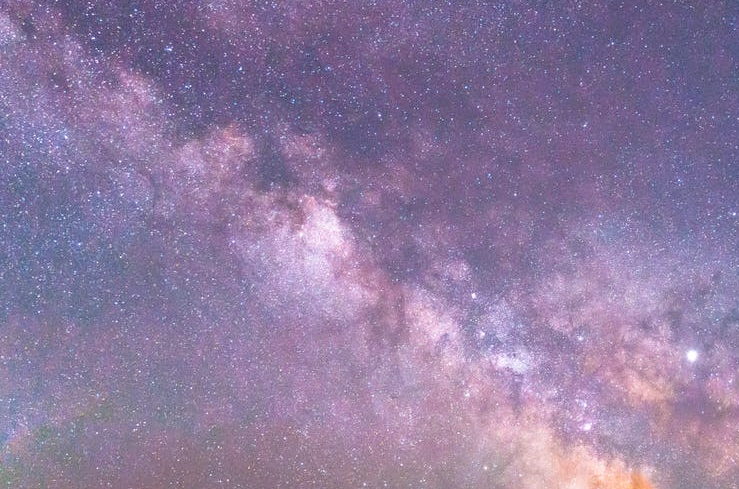 Texto breve relacionado con las imágenes.
Galería / una fotografía
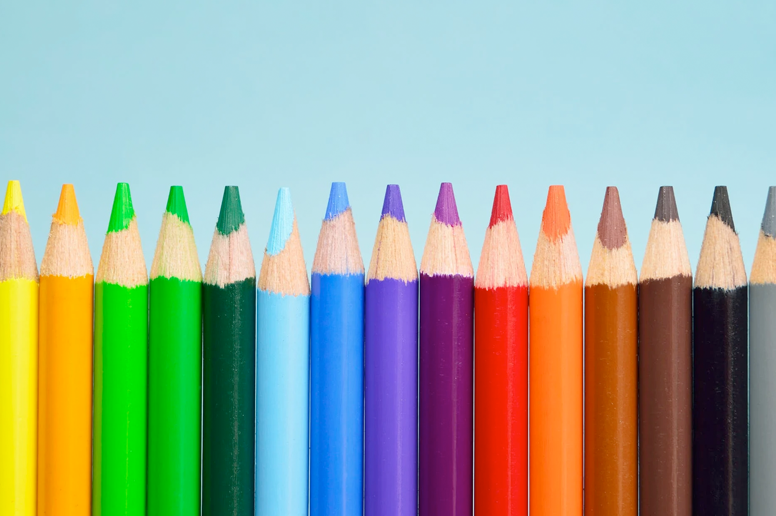 Título de la foto
Descripción breve de la fotografía descripción de la fotografía descripción de la fotografía
Dato complementario
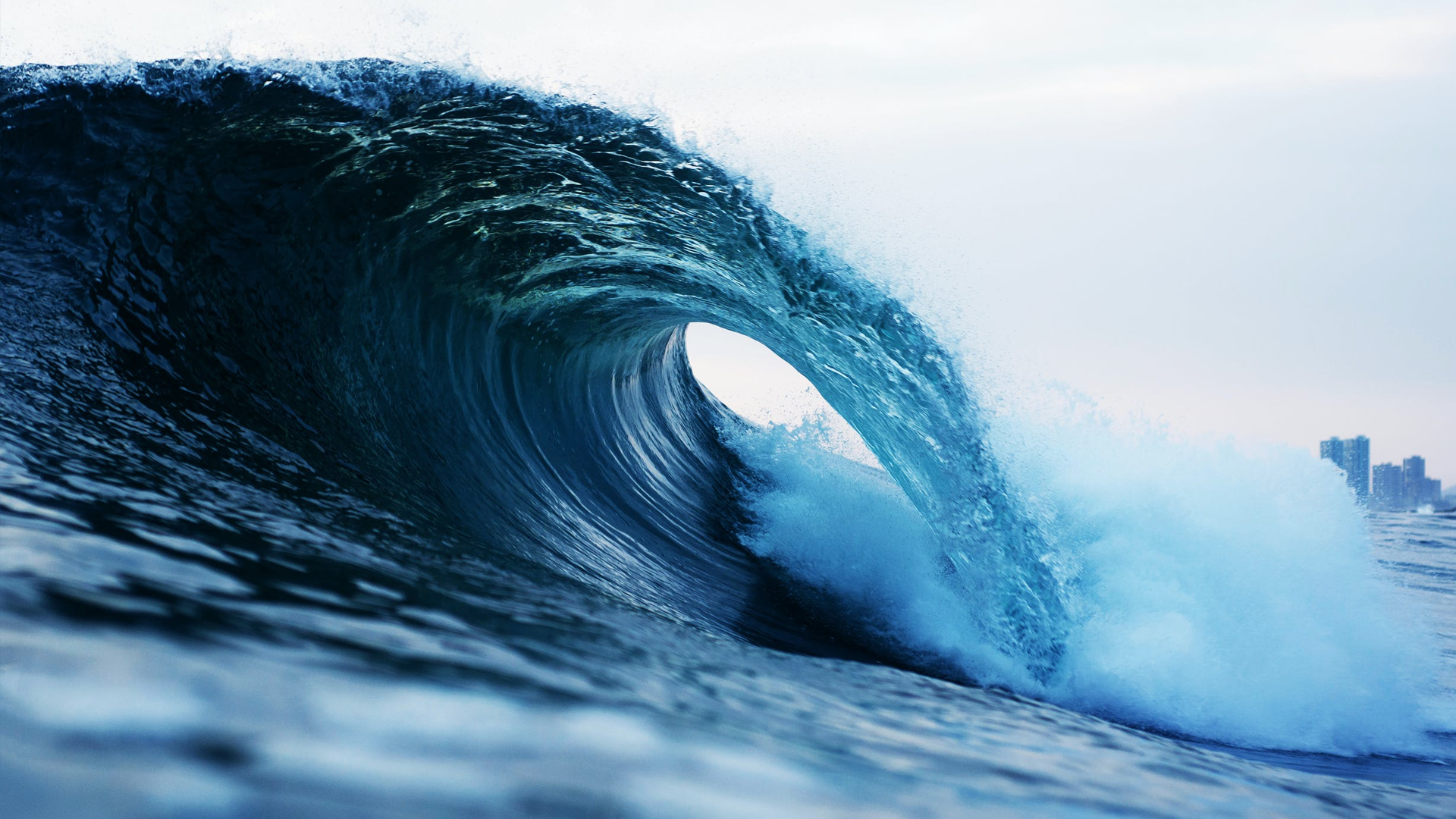 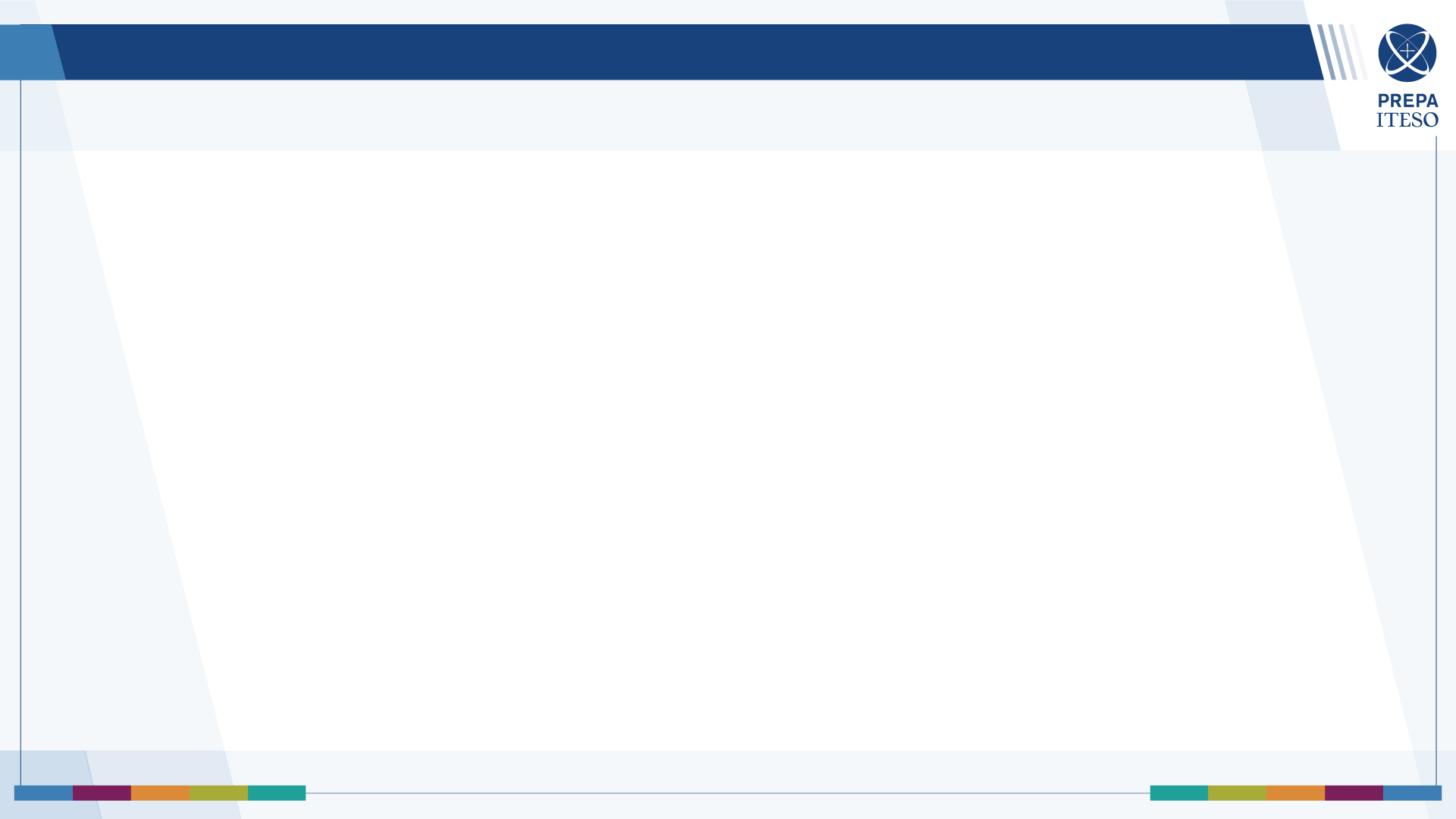 Galería / una fotografía full
Título de la tabla
TABLA
Columna 1
Columna 2
Columna 3
Elemento 1
Texto 1.1
Texto
Texto 2.1
Texto
Texto 3.1
Texto
Elemento 2
Texto 1.2
Texto
Texto 2.2
Texto
Texto 3.2
Texto
Texto 1.3
Texto
Texto 2.3
Texto
Texto 3.3
Texto
Elemento 3
Texto 1.4
Texto
Texto 2.4
Texto
Texto 3.4
Texto
Elemento 4
Texto 1.5
Texto
Texto 2.5
Texto
Texto 3.5
Texto
Elemento 5
Título de la tabla
TABLA
Columna 1
Columna 2
Columna 3
Elemento 1
Texto 1.1
Texto
Texto 2.1
Texto
Texto 3.1
Texto
Elemento 2
Texto 1.2
Texto
Texto 2.2
Texto
Texto 3.2
Texto
Texto 1.3
Texto
Texto 2.3
Texto
Texto 3.3
Texto
Elemento 3
Texto 1.4
Texto
Texto 2.4
Texto
Texto 3.4
Texto
Elemento 4
Texto 1.5
Texto
Texto 2.5
Texto
Texto 3.5
Texto
Elemento 5
Título de la tabla
TABLA
Columna 1
Columna 2
Columna 3
Elemento 1
Texto 1.1
Texto
Texto 2.1
Texto
Texto 3.1
Texto
Elemento 2
Texto 1.2
Texto
Texto 2.2
Texto
Texto 3.2
Texto
Texto 1.3
Texto
Texto 2.3
Texto
Texto 3.3
Texto
Elemento 3
Texto 1.4
Texto
Texto 2.4
Texto
Texto 3.4
Texto
Elemento 4
Texto 1.5
Texto
Texto 2.5
Texto
Texto 3.5
Texto
Elemento 5
Título de la tabla
TABLA
Columna 1
Columna 2
Columna 3
Elemento 1
Texto 1.1
Texto
Texto 2.1
Texto
Texto 3.1
Texto
Elemento 2
Texto 1.2
Texto
Texto 2.2
Texto
Texto 3.2
Texto
Texto 1.3
Texto
Texto 2.3
Texto
Texto 3.3
Texto
Elemento 3
Texto 1.4
Texto
Texto 2.4
Texto
Texto 3.4
Texto
Elemento 4
Texto 1.5
Texto
Texto 2.5
Texto
Texto 3.5
Texto
Elemento 5
Título de la tabla
TABLA
Columna 1
Columna 2
Columna 3
Elemento 1
Texto 1.1
Texto
Texto 2.1
Texto
Texto 3.1
Texto
Elemento 2
Texto 1.2
Texto
Texto 2.2
Texto
Texto 3.2
Texto
Texto 1.3
Texto
Texto 2.3
Texto
Texto 3.3
Texto
Elemento 3
Texto 1.4
Texto
Texto 2.4
Texto
Texto 3.4
Texto
Elemento 4
Texto 1.5
Texto
Texto 2.5
Texto
Texto 3.5
Texto
Elemento 5
Título de la tabla
TABLA
Columna 1
Columna 2
Columna 3
Elemento 1
Texto 1.1
Texto
Texto 2.1
Texto
Texto 3.1
Texto
Elemento 2
Texto 1.2
Texto
Texto 2.2
Texto
Texto 3.2
Texto
Texto 1.3
Texto
Texto 2.3
Texto
Texto 3.3
Texto
Elemento 3
Texto 1.4
Texto
Texto 2.4
Texto
Texto 3.4
Texto
Elemento 4
Texto 1.5
Texto
Texto 2.5
Texto
Texto 3.5
Texto
Elemento 5
Título diagrama de flujo
Tema 1
Tema 2
Texto de ejemplo
3 líneas
Texto de ejemplo
Texto de ejemplo
3 líneas
Texto de ejemplo
Tema 3
Tema 4
Texto de ejemplo
3 líneas
Texto de ejemplo
Texto de ejemplo
3 líneas
Texto de ejemplo
Título diagrama de flujo
Tema 1
Tema 2
Texto de ejemplo
3 líneas
Texto de ejemplo
Texto de ejemplo
3 líneas
Texto de ejemplo
Tema 3
Tema 4
Texto de ejemplo
3 líneas
Texto de ejemplo
Texto de ejemplo
3 líneas
Texto de ejemplo
Título del greafico circular
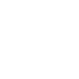 Texto de ejemplo 3 líneas Texto de ejemplo
Texto de ejemplo 3 líneas Texto de ejemplo
Texto de ejemplo 3 líneas Texto de ejemplo
Tema 1
Complemento
Texto de ejemplo 3 líneas Texto de ejemplo
Texto de ejemplo 3 líneas Texto de ejemplo
Texto de ejemplo 3 líneas Texto de ejemplo
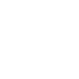 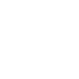 Tema 2
Tema 4
Texto de ejemplo 3 líneas Texto de ejemplo
Texto de ejemplo 3 líneas Texto de ejemplo
Texto de ejemplo 3 líneas Texto de ejemplo
Complemento
Complemento
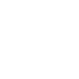 Texto de ejemplo 3 líneas Texto de ejemplo
Texto de ejemplo 3 líneas Texto de ejemplo
Texto de ejemplo 3 líneas Texto de ejemplo
Tema 3
Complemento
Título de gráfico conceptual
Tema 1
Tema 2
Texto de ejemplo
4 líneas
Texto de ejemplo
4 líneas
Texto de ejemplo
4 líneas
Texto de ejemplo
4 líneas
Tema 3
Tema 4
Texto de ejemplo
4 líneas
Texto de ejemplo
4 líneas
Texto de ejemplo
4 líneas
Texto de ejemplo
4 líneas
Título de gráfico conceptual
Tema 1
Tema 2
Texto de ejemplo
4 líneas
Texto de ejemplo
4 líneas
Texto de ejemplo
4 líneas
Texto de ejemplo
4 líneas
Tema 3
Tema 4
Texto de ejemplo
4 líneas
Texto de ejemplo
4 líneas
Texto de ejemplo
4 líneas
Texto de ejemplo
4 líneas
Título del diagrama de flujo / 3 pasos
Paso uno
Paso dos
Paso tres
Texto de ejemplo
Sub pasos
Texto de ejemplo
Sub pasos
Texto de ejemplo
Sub pasos
Texto de ejemplo
Sub pasos
Texto de ejemplo
Sub pasos
Texto de ejemplo
Sub pasos
Texto de ejemplo
Sub pasos
Texto de ejemplo
Sub pasos
Texto de ejemplo
Sub pasos
Título del diagrama de flujo / 3 pasos
Paso uno
Paso dos
Paso tres
Texto de ejemplo
Sub pasos
Texto de ejemplo
Sub pasos
Texto de ejemplo
Sub pasos
Texto de ejemplo
Sub pasos
Texto de ejemplo
Sub pasos
Texto de ejemplo
Sub pasos
Texto de ejemplo
Sub pasos
Texto de ejemplo
Sub pasos
Texto de ejemplo
Sub pasos
Título del diagrama de flujo / 4 pasos
Paso uno
Paso dos
Paso tres
Paso cuatro
Texto de ejemplo
Sub pasos
Texto de ejemplo
Sub pasos
Texto de ejemplo
Sub pasos
Texto de ejemplo
Sub pasos
Texto de ejemplo
Sub pasos
Texto de ejemplo
Sub pasos
Texto de ejemplo
Sub pasos
Texto de ejemplo
Sub pasos
Texto de ejemplo
Sub pasos
Texto de ejemplo
Sub pasos
Texto de ejemplo
Sub pasos
Texto de ejemplo
Sub pasos
Título del diagrama de flujo / 4 pasos
Paso uno
Paso dos
Paso tres
Paso cuatro
Texto de ejemplo
Sub pasos
Texto de ejemplo
Sub pasos
Texto de ejemplo
Sub pasos
Texto de ejemplo
Sub pasos
Texto de ejemplo
Sub pasos
Texto de ejemplo
Sub pasos
Texto de ejemplo
Sub pasos
Texto de ejemplo
Sub pasos
Texto de ejemplo
Sub pasos
Texto de ejemplo
Sub pasos
Texto de ejemplo
Sub pasos
Texto de ejemplo
Sub pasos
Título del diagrama de flujo / 5 pasos
Paso uno
Paso dos
Paso tres
Paso cuatro
Paso cinco
Texto de ejemplo
Sub pasos
Texto de ejemplo
Sub pasos
Texto de ejemplo
Sub pasos
Texto de ejemplo
Sub pasos
Texto de ejemplo
Sub pasos
Texto de ejemplo
Sub pasos
Texto de ejemplo
Sub pasos
Texto de ejemplo
Sub pasos
Texto de ejemplo
Sub pasos
Texto de ejemplo
Sub pasos
Texto de ejemplo
Sub pasos
Texto de ejemplo
Sub pasos
Texto de ejemplo
Sub pasos
Texto de ejemplo
Sub pasos
Texto de ejemplo
Sub pasos
Título del diagrama de flujo / 5 pasos
Paso uno
Paso dos
Paso tres
Paso cuatro
Paso cinco
Texto de ejemplo
Sub pasos
Texto de ejemplo
Sub pasos
Texto de ejemplo
Sub pasos
Texto de ejemplo
Sub pasos
Texto de ejemplo
Sub pasos
Texto de ejemplo
Sub pasos
Texto de ejemplo
Sub pasos
Texto de ejemplo
Sub pasos
Texto de ejemplo
Sub pasos
Texto de ejemplo
Sub pasos
Texto de ejemplo
Sub pasos
Texto de ejemplo
Sub pasos
Texto de ejemplo
Sub pasos
Texto de ejemplo
Sub pasos
Texto de ejemplo
Sub pasos
Título del diagrama de arco
Elemento uno
Elemento dos
Elemento tres
Elemento cuatro
Texto breve de ejemplo texto breve de ejemplo. 

Texto breve de ejemplo texto breve de ejemplo.
Texto breve de ejemplo texto breve de ejemplo
Texto breve de ejemplo texto breve de ejemplo
Texto breve de ejemplo texto breve de ejemplo. 

Texto breve de ejemplo texto breve de ejemplo.
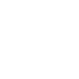 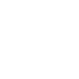 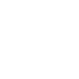 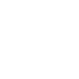 Diagrama de Venn, 2 conjuntos
Conjunto uno
Conjunto dos
Elemento B1
Elemento A1
Elemento AB1
Elemento AB2
Elemento AB3
Elemento AB4
Elemento B2
Elemento A2
Elemento B3
Elemento A3
Elemento B4
Elemento A4
Diagrama de Venn, 2 conjuntos
Conjunto uno
Conjunto dos
Elemento B1
Elemento A1
Elemento AB1
Elemento AB2
Elemento AB3
Elemento AB4
Elemento B2
Elemento A2
Elemento B3
Elemento A3
Elemento B4
Elemento A4
Diagrama de Venn, 2 conjuntos
Conjunto uno
Conjunto dos
Elemento B1
Elemento A1
Elemento AB1
Elemento AB2
Elemento AB3
Elemento AB4
Elemento B2
Elemento A2
Elemento B3
Elemento A3
Elemento B4
Elemento A4
Diagrama de Venn, 3 conjuntos
Elemento A1
Elemento A2
Elemento A3
Conjunto uno
Elemento AB1
Elemento AB2
Elemento AC1
Elemento AC2
Elemento ABC
Elemento B1
Elemento B2
Elemento B3
Elemento C1
Elemento C2
Elemento C3
Conjunto tres
Conjunto dos
Elemento BC1
Elemento BC2
Diagrama de Venn, 3 conjuntos
Elemento A1
Elemento A2
Elemento A3
Conjunto uno
Elemento AB1
Elemento AB2
Elemento AC1
Elemento AC2
Elemento ABC
Elemento B1
Elemento B2
Elemento B3
Elemento C1
Elemento C2
Elemento C3
Conjunto tres
Conjunto dos
Elemento BC1
Elemento BC2
Diagrama de Venn, 3 conjuntos
Elemento A1
Elemento A2
Elemento A3
Conjunto uno
Elemento AB1
Elemento AB2
Elemento AC1
Elemento AC2
Elemento ABC
Elemento B1
Elemento B2
Elemento B3
Elemento C1
Elemento C2
Elemento C3
Conjunto tres
Conjunto dos
Elemento BC1
Elemento BC2
Iconos
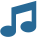 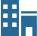 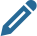 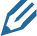 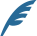 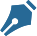 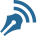 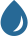 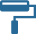 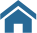 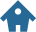 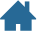 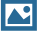 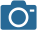 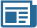 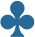 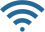 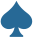 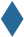 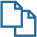 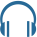 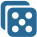 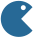 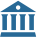 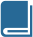 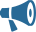 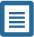 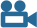 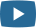 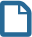 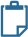 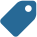 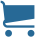 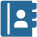 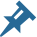 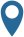 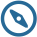 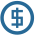 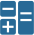 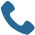 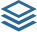 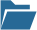 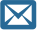 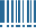 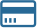 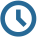 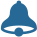 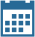 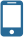 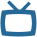 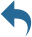 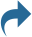 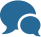 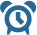 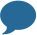 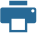 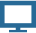 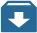 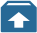 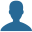 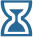 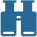 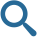 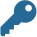 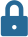 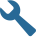 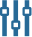 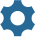 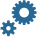 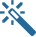 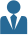 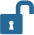 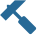 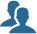 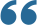 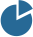 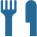 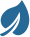 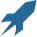 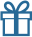 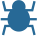 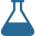 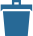 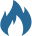 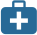 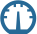 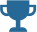 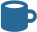 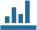 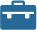 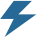 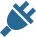 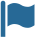 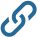 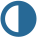 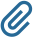 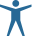 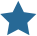 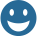 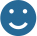 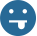 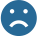 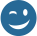 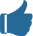 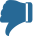 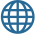 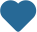 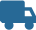 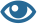